How Significant Is It?
Lab using significant figures in science
The lab sheet
Instructions/overview
Station #1
Station #2
Station #3
Station #4
Station #5
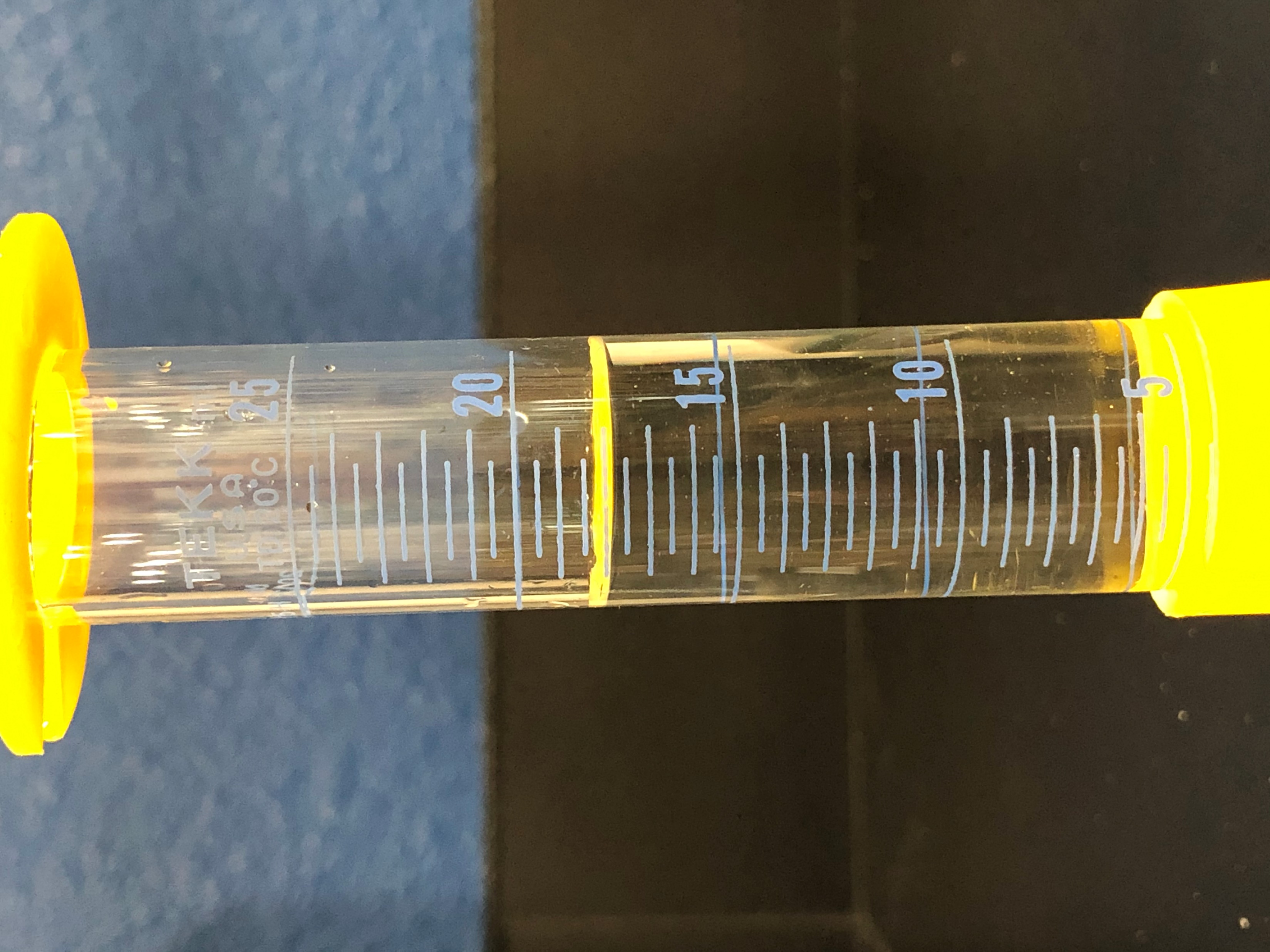 Find the volume in mL.
Station #6
Find the volume.  Be careful on this one!  Be sure to ask yourself:  what decimal level do I know FOR SURE?  Every 100’s?  Every 10’s? Every 1’s?
Station #7
Length
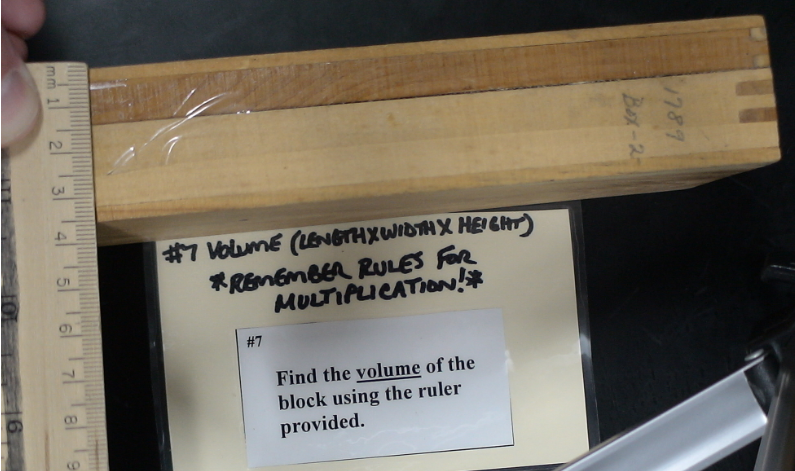 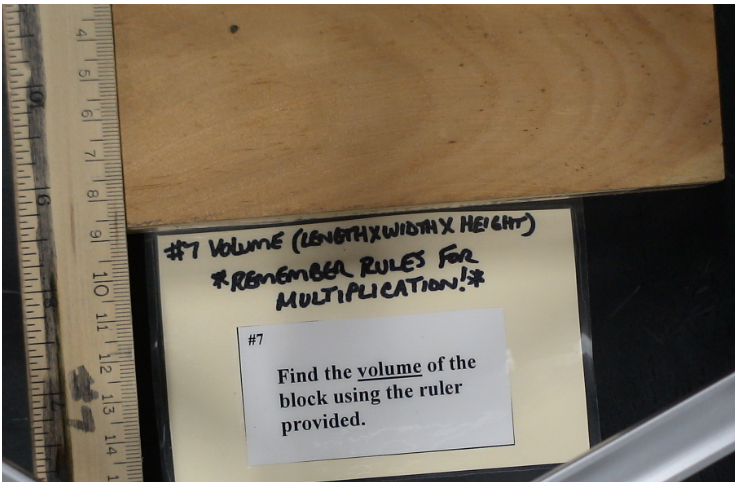 Height
Width
Station #8
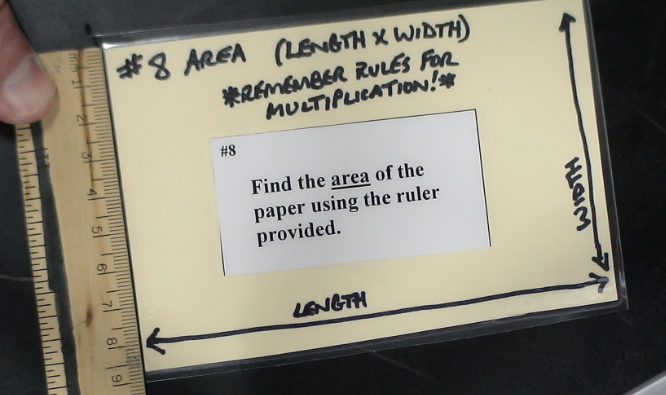 Width
Length
Station #9
Station #10
Station #11
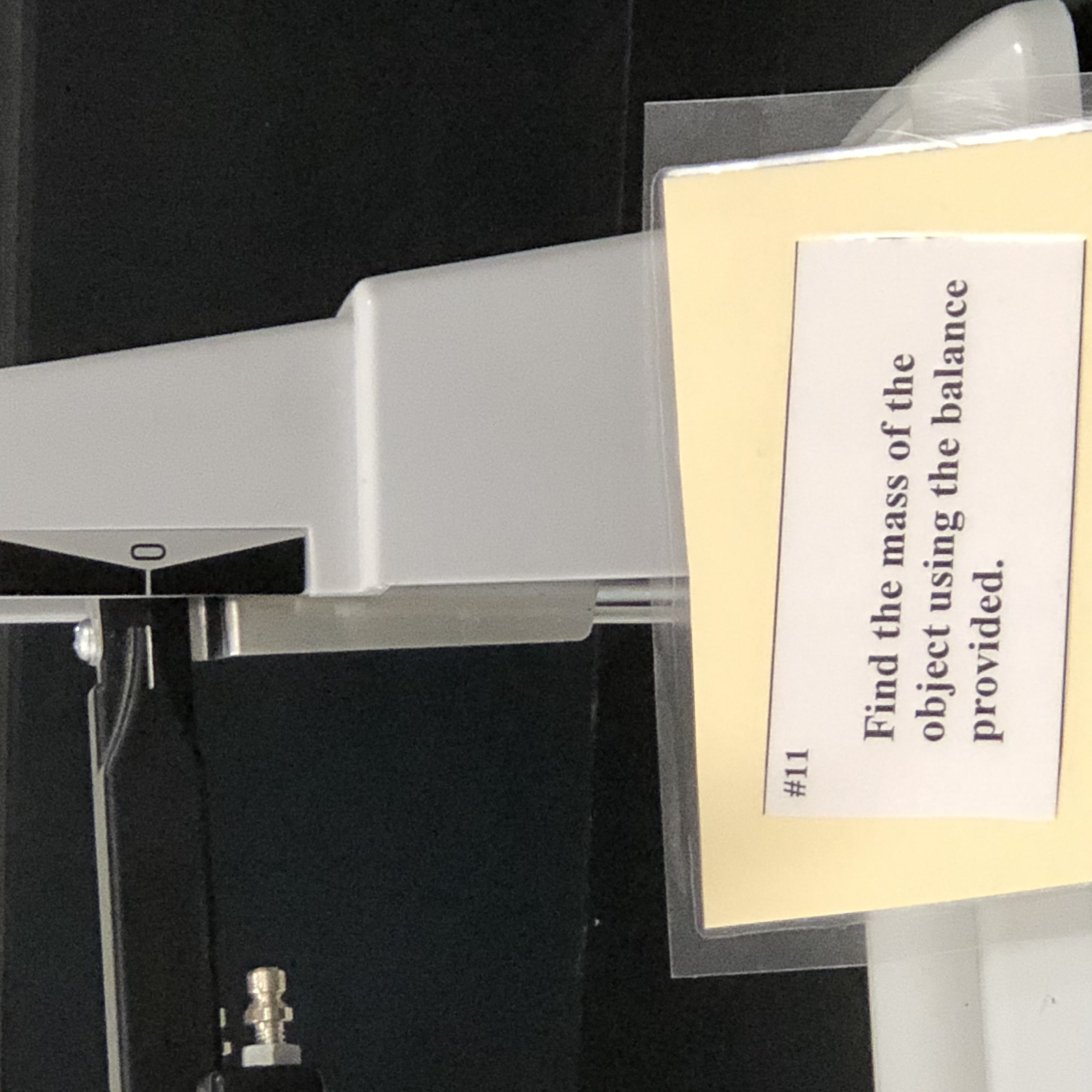 Find the mass in grams.
Station #12
What is the temperature?

Thermometer is in Celsius